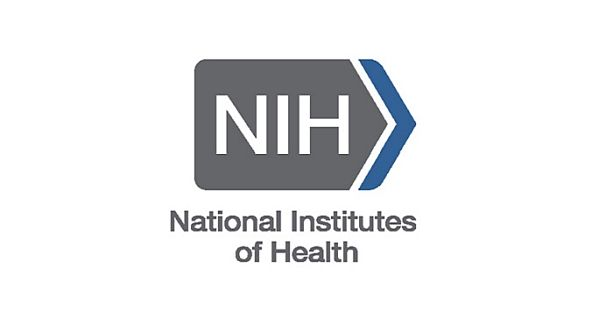 After-Hours Session: Developing and Optimizing Your Mentor Relationships
NIH Virtual Seminar
Thursday, November 4, 2021
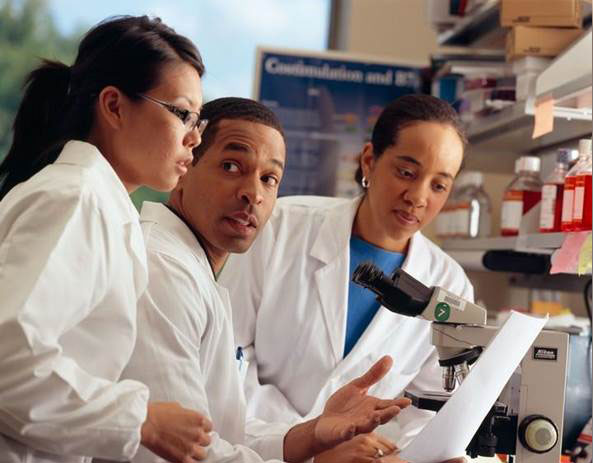 Session Overview
Impact of Mentorship Relationships

Panel Discussion on Developing and Optimizing Mentor Relationships

Sharing Resources on Finding a Mentoring and Cultivating Mentor Relationships
2
Moderator and Panelists
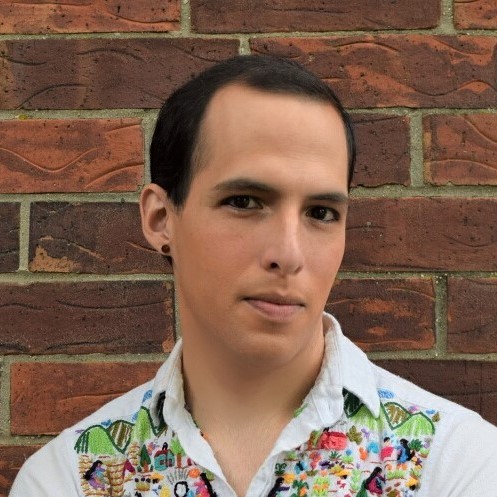 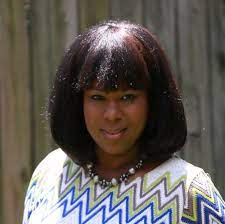 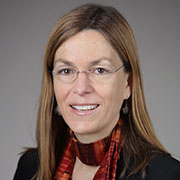 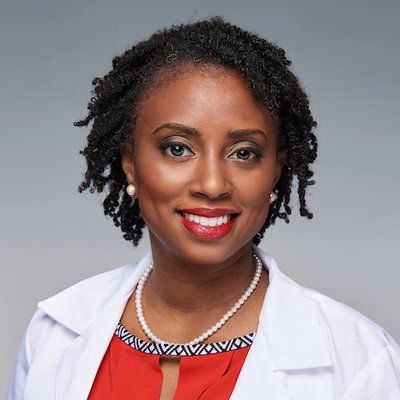 Rosalina Bray, MSc, CEP, NIH Extramural Staff Training Officer, Office of Extramural Research
Alison Gammie, Ph.D., Director, Training, Workforce Development and Diversity, NIH National Institute of General Medical Sciences
Nicole Redmond, MD, PhD, MPH, Program Officer, NIH National Heart, Lung, and Blood Institute
Fatima Sancheznieto, PhD., Assistant Researcher, National Research Mentoring Network
3
Data on Career Success with a Mentor/Mentor Network
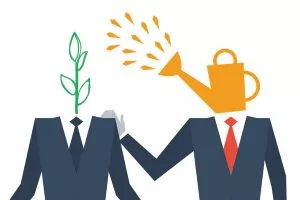 Of those with a mentor, 97% say they are valuable – National Mentoring Day.org 
89% of those who have been mentored will also go on to mentor others - McCarthyMentoring.com
Mentees are promoted 5 times more often than those without mentors - Forbes.com 
87% of mentors and mentees feel empowered by their mentoring relationships and have developed greater confidence - Women-ahead.org
4
Mentor Resource from Teach.com
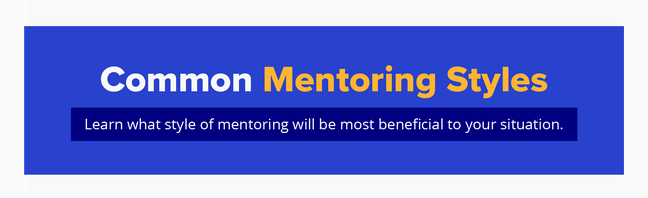 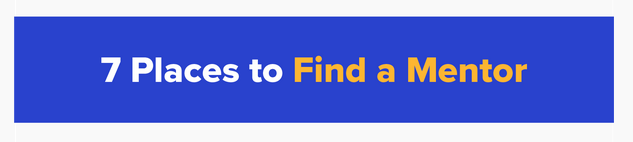 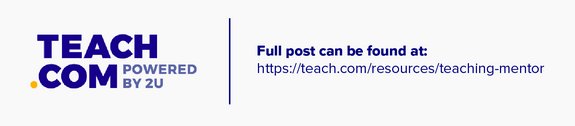 https://teach.com/resources/teaching-mentor/
5
Needs of Mentees and Mentors
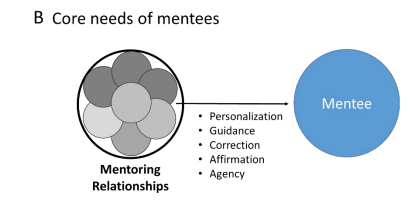 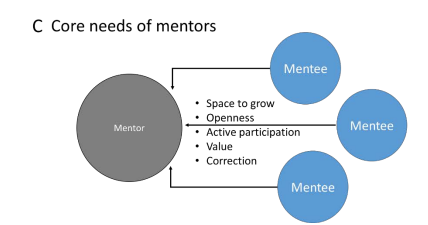 Source: Montgomery & Page (2019). Mentoring beyond Hierarchies: Multi Mentor Systems and Models, Duke University. Commissioned by National Academies of Sciences Engineering Medicine
6
Panel Discussion Topics
Importance of  having a mentor or mentor network for career/professional success
Beneficial Mentoring Relationships
Finding and Approaching a potential mentor(s) to support your goals, aspirations, and interests
Nurturing mentor relationships
Resources on Mentors and Mentorship
7
Panel Discussion
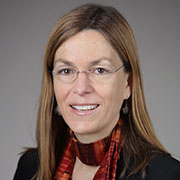 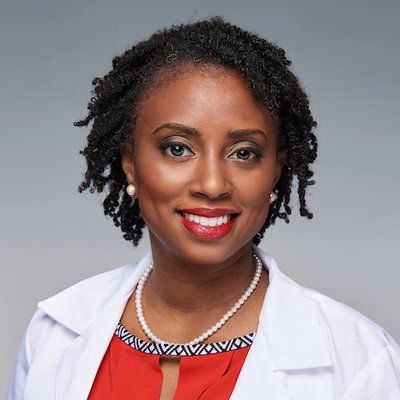 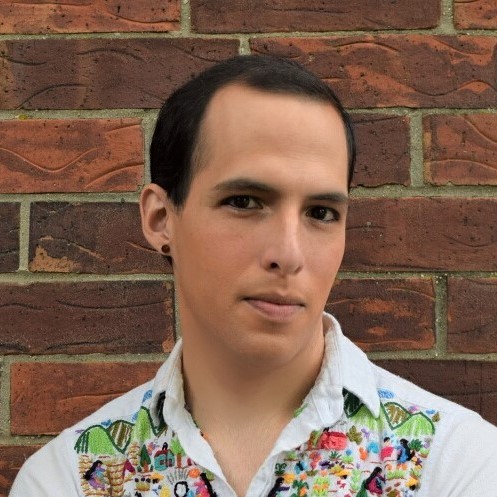 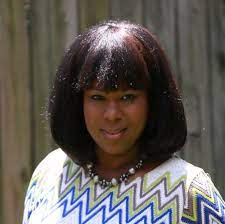 8
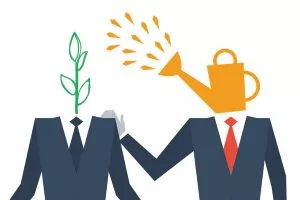 Resources
9
Finding a Mentor for Your Career in Science
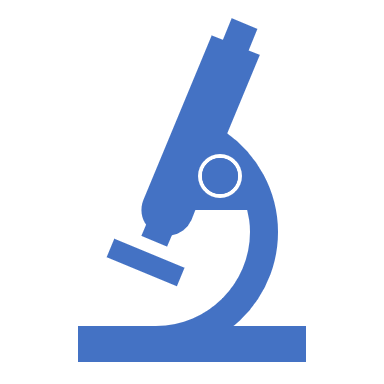 Using NIH RePORTER
Dr. Nicole Redmond, MD, PhD
http://reporter.nih.gov/
10
NIH’s Research Portfolio Online Reporting Tools (RePORT): RePORTER & Matchmaker
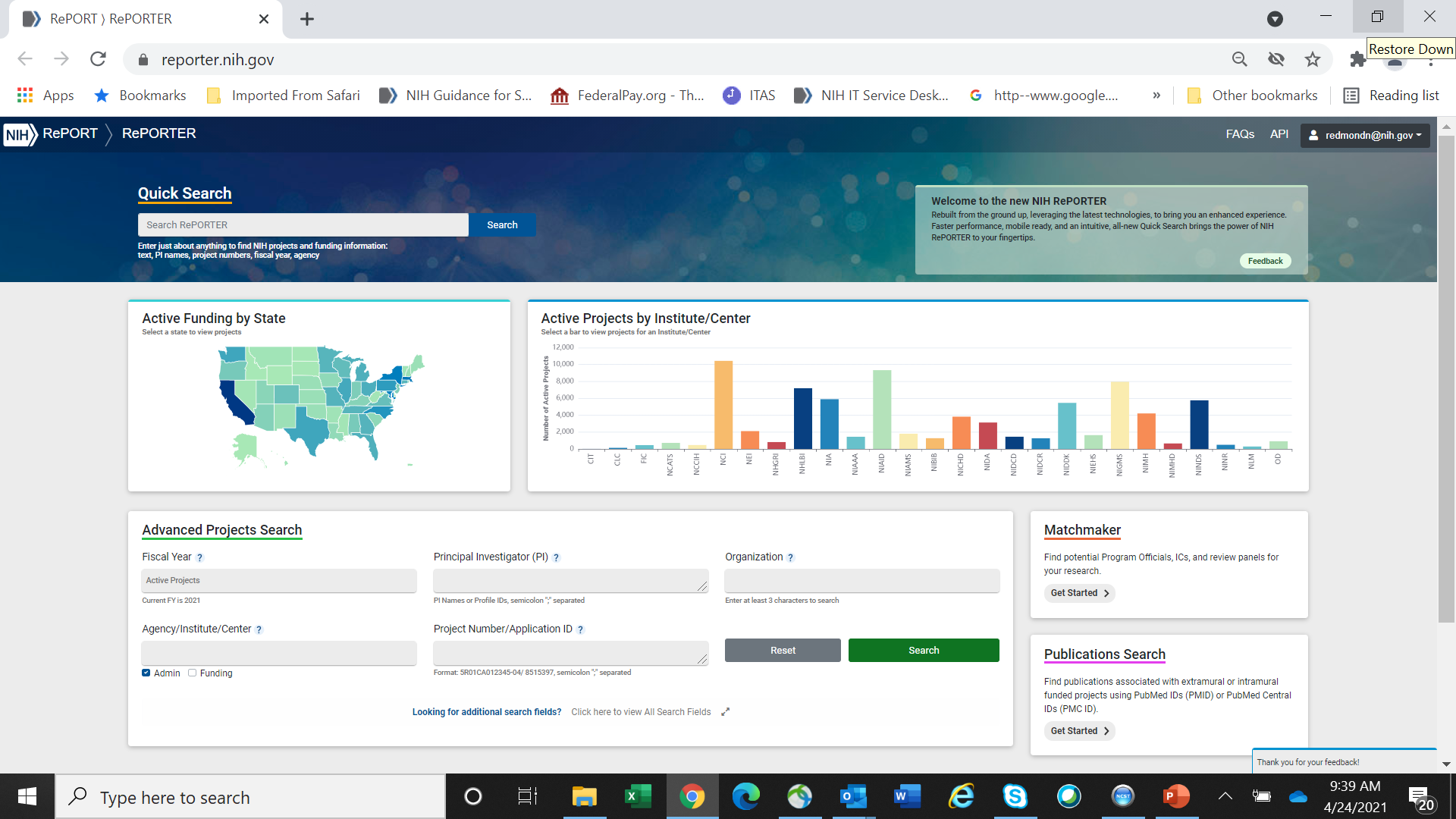 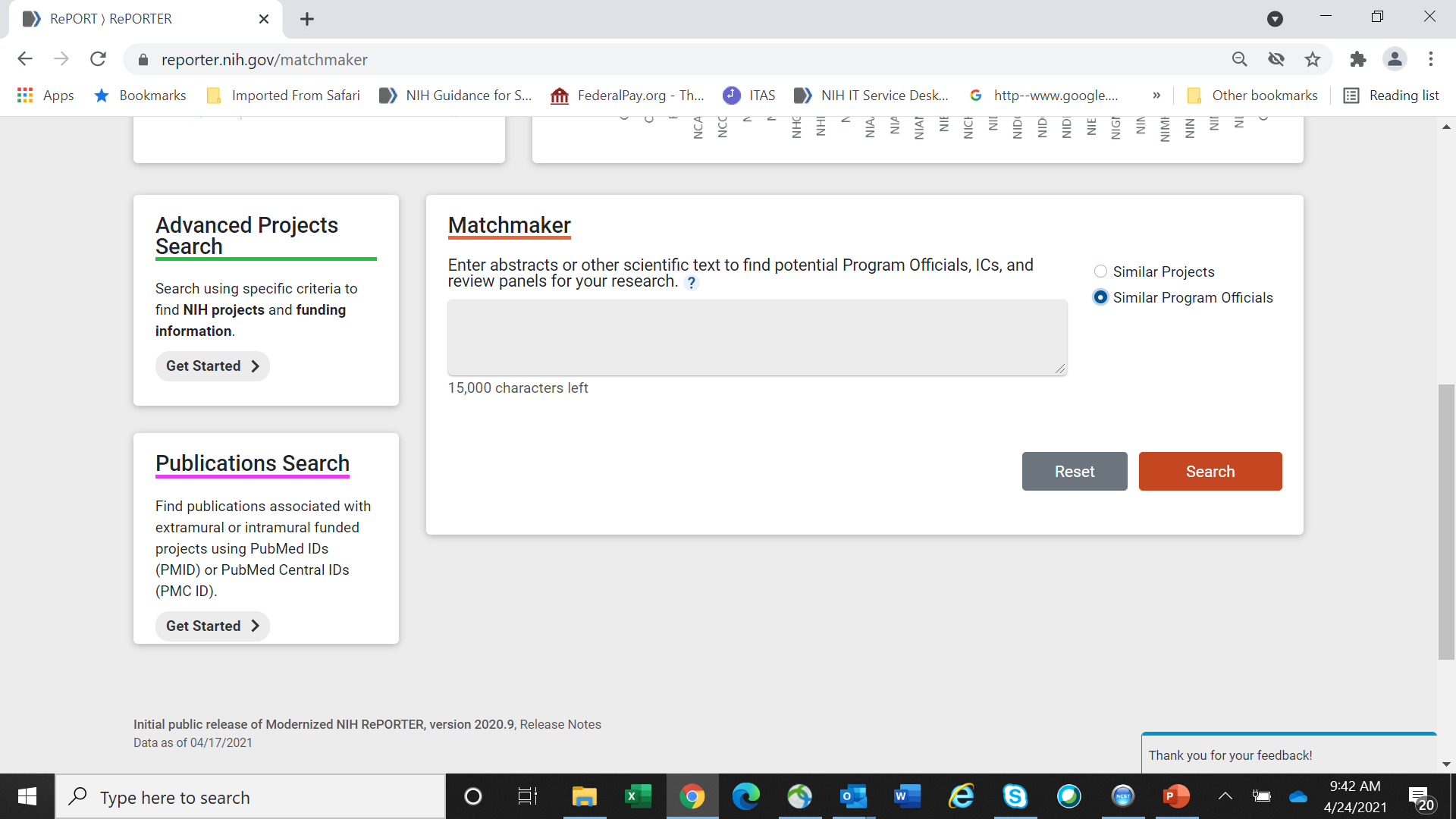 Matchmaker allows you to enter manuscript abstracts, research bios, or other scientific text, and retrieve a list of similar projects from the RePORTER database.  After you submit your text (up to 15,000 characters in length), Matchmaker will analyze it for key terms and concepts, then pull up the top 100 most-similar NIH-funded projects, ranked by match score.
http://reporter.nih.gov
11
NIH’s Research Portfolio Online Reporting Tools (RePORT): Matchmaker Results
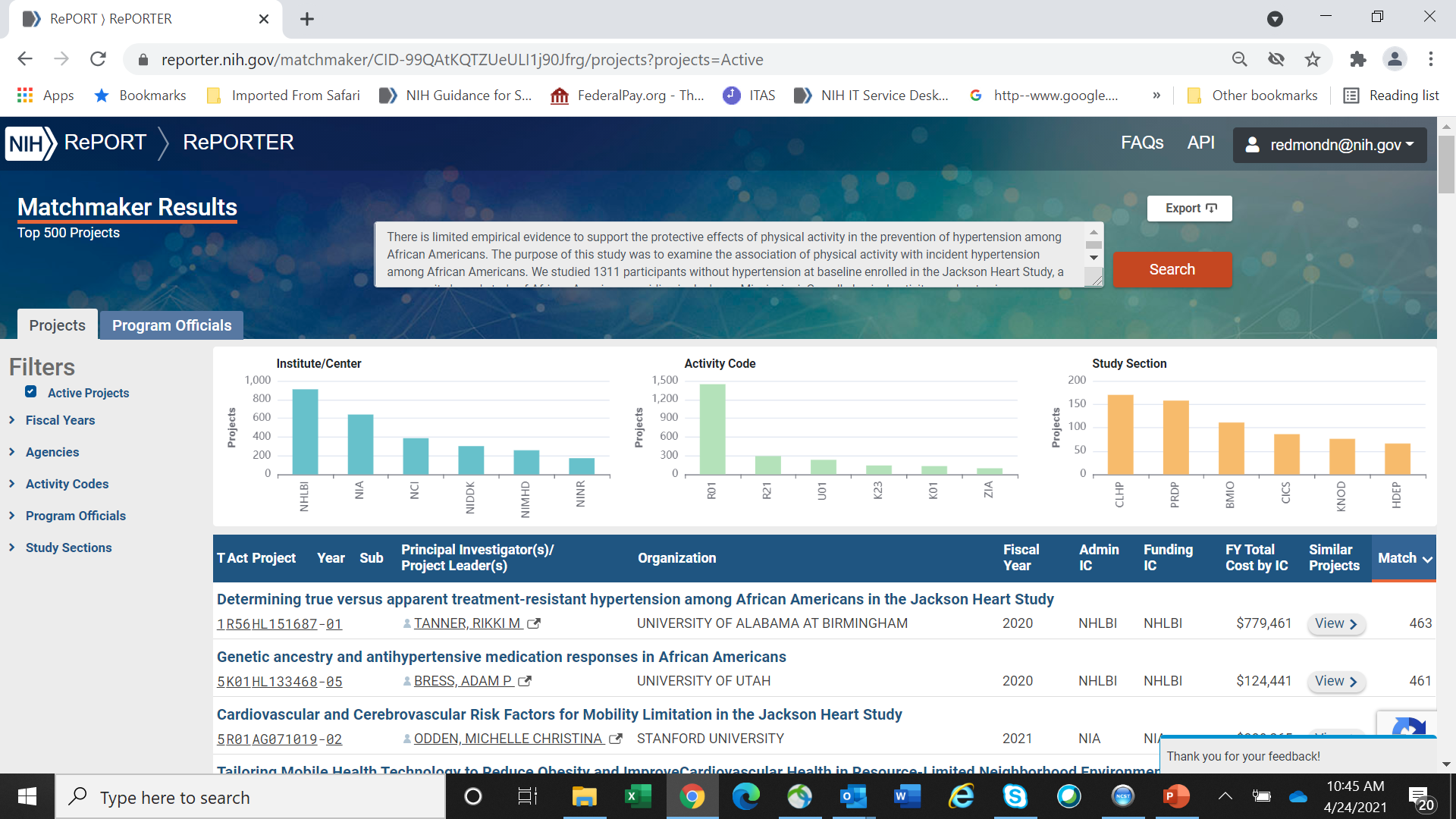 12
Resources: YouTube, Podcasts, eBooks, & Toolkits
Developing & Optimizing Your Mentoring Relationship
2020 NIH Virtual Seminar, Nicole Redmond, MD, PhD, MPH, FACP -  Developing & Optimizing Your Mentoring Relationships – YouTube

International Mentoring Group (I-mentoring) eBooks
https://mentoringgroup.com/books/skills-for-sucessful-mentoring.pdf
https://mentoringgroup.com/books/mentees-guide.pdf
https://mentoringgroup.com/books/the-mentors-guide.pdf

National Research Mentoring Network
NRMN Internet Website at NRMN.NET

The Science of Effective Mentoring in STEMM
The National Academies of Sciences Engineering Medicine Podcast

Syracuse Advance Mentoring Toolkit
Syracuse Advance Mentoring Toolkit
13
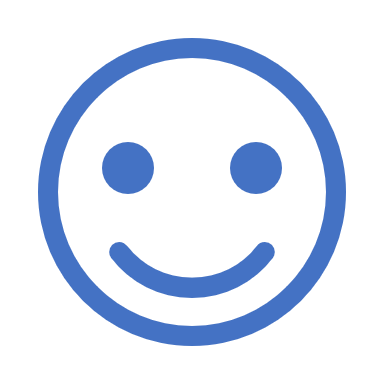 Thank you for joining our After-Hours Session
14